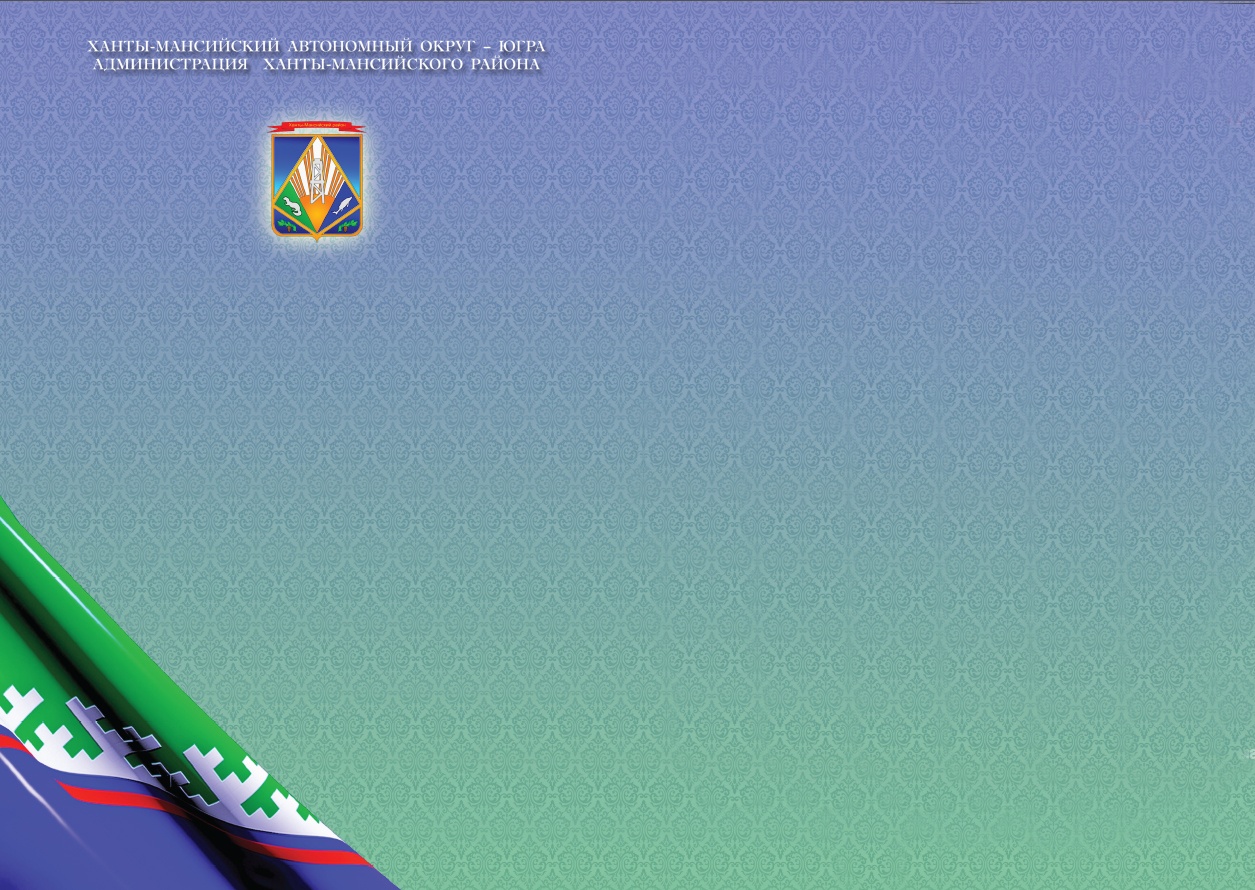 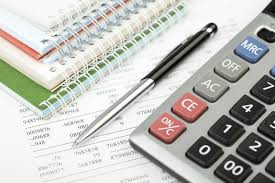 Сведения о реализуемых муниципальных программах в Ханты-Мансийском районе за 2019 год
Применение программно-целевого метода в 2019 году
Исполнение расходов на реализацию муниципальных программ за 2019 год
Тыс.рублей
Расходы, осуществляемые в рамках муниципальной программы
«Развитие образования в Ханты-Мансийском районе на 2019 – 2022 годы»  
                                                                                                                                                          тыс. рублей
Расходы, осуществляемые в рамках муниципальной программы
«Формирование доступной среды в Ханты-Мансийском районе на 2019 – 2022 годы»  
                                                                                                                                                          тыс. рублей
Расходы, осуществляемые в рамках муниципальной программы
«Культура Ханты-Мансийского района на 2019 – 2022 годы»  
                                                                                                                                                          тыс. рублей
Расходы, осуществляемые в рамках муниципальной программы «Развитие спорта и туризма на территории Ханты-Мансийского района на 2019 – 2022 годы»
Расходы, осуществляемые в рамках муниципальной программы
«Содействие занятости населения Ханты-Мансийского района на 2019 – 2022 годы»  
                                                                                                                                                          тыс. рублей
Муниципальная программа «Комплексное развитие агропромышленного комплекса и традиционной хозяйственной деятельности коренных малочисленных народов Севера Ханты-Мансийского района на 2019-2022 годы»
Расходы на реализацию муниципальной  программы «Улучшение жилищных условий жителей Ханты-Мансийского района на 2019 – 2022 годы», тыс. рублей
Расходы на реализацию муниципальной  программы «Развитие и модернизация жилищно-коммунального комплекса и повышение энергетической эффективности в  Ханты-Мансийском районе на 2019 – 2024 годы», тыс. рублей
Расходы, осуществляемые в рамках муниципальной программы
«Профилактика правонарушений в сфере обеспечения общественной безопасности 
в Ханты-Мансийском районе на 2019 – 2022 годы»  
                                                                                                                                                          тыс. рублей
Расходы, осуществляемые в рамках муниципальной программы «Безопасность жизнедеятельности в Ханты-Мансийском районе на 2019 – 2022 годы»
Расходы, осуществляемые в рамках муниципальной программы
«Обеспечение экологической безопасности Ханты-Мансийского района на 2019 – 2022 годы»  
                                                                                                                                                          тыс. рублей
Расходы, осуществляемые в рамках муниципальной программы «Развитие малого и среднего предпринимательства на территории Ханты-Мансийского района на 2019 – 2022 годы»
Расходы, осуществляемые в рамках муниципальной программы «Развитие информационного общества Ханты-Мансийского района на 2019 – 2022 годы»
Расходы на реализацию муниципальной  программы «Комплексное развитие транспортной системы на территории Ханты-Мансийского района на 2019 – 2022 годы», тыс. рублей
Расходы, осуществляемые в рамках муниципальной программы «Создание условий для ответственного управления муниципальными финансами, повышения устойчивости местных бюджетов Ханты-Мансийского района на 2019 – 2022 годы»
Расходы, осуществляемые в рамках муниципальной программы «Развитие гражданского общества Ханты-Мансийского района на 2019 – 2022 годы»
Расходы, осуществляемые в рамках муниципальной программы «Формирование и развитие муниципального имущества Ханты-Мансийского района на 2019-2022 годы»
Расходы, осуществляемые в рамках муниципальной программы
«Ведение землеустройства и рационального использования земельных ресурсов 
Ханты-Мансийского района на 2019 – 2022 годы»  
                                                                                                                                                          тыс. рублей
Расходы на реализацию муниципальной  программы «Молодое поколение Ханты-Мансийского района на 2019 – 2022 годы», тыс. рублей
Расходы, осуществляемые в рамках муниципальной программы
«Повышение эффективности муниципального управления 
Ханты-Мансийского района на 2019 – 2022 годы»  
                                                                                                                                                          тыс. рублей
Расходы, осуществляемые в рамках муниципальной программы
«Подготовка перспективных территорий для развития жилищного строительства 
Ханты-Мансийского района на 2019 – 2022 годы»  
                                                                                                                                                          тыс. рублей
Расходы на реализацию муниципальной  программы «Укрепление межнационального и межконфессионального согласия, поддержка и развитие языков и культуры народов Российской Федерации, проживающих на территории муниципального образования Ханты-Мансийский район, обеспечение социальной и культурной адаптации мигрантов, профилактика межнациональных (межэтнических) конфликтов на 2019 – 2022 годы»                                                                                                                                                                    тыс. рублей